Using OneNote in the Classroom
Jeffrey Engle
Tacoma Community College
Student Lecture Preference
Students were asked whether they prefer PowerPoint lectures or “Chalk-Talks”
Students saw negative aspects to both teaching styles, but saw more negatives aspects with PowerPoint
Students express a strong preference for recorded lectures
[Speaker Notes: Surveyed Students for the Past two years regarding teaching styles. Approximately 100 students surveyed.]
Student Lecture Preference
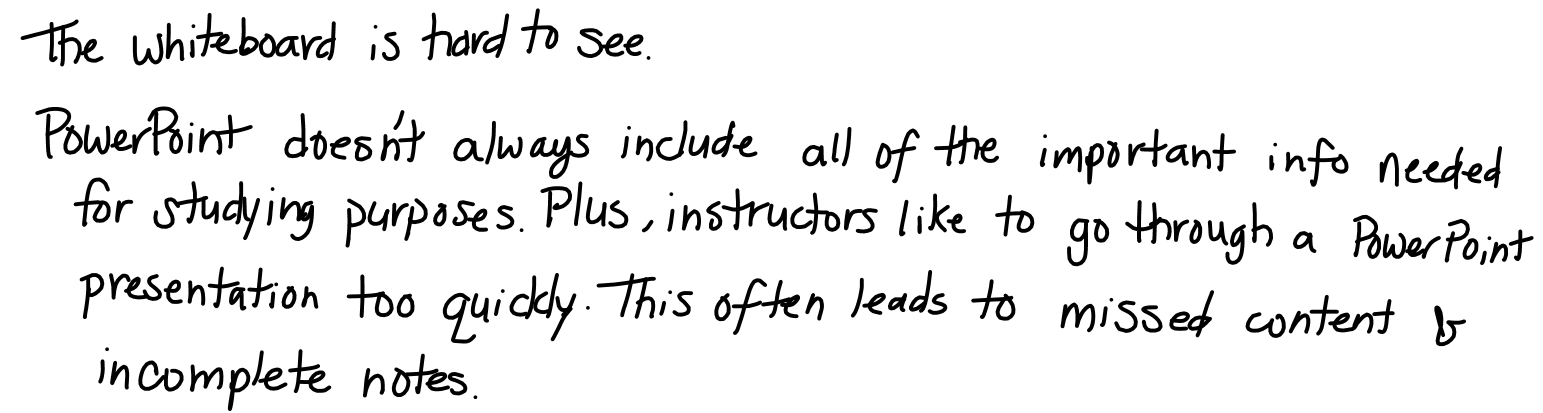 [Speaker Notes: Students were asked to explain what they don’t like about each teaching style]
Common Student Views on PowerPoint
Common Student Complains about PowerPoint:
“My instructors go to fast when they use it”
“PowerPoint is boring”
“I learn better when I get a chance to follow along on the board”
“I have a hard time knowing what to take notes on”
http://www.timtim.com/article/detail/id/58/sortby/date
Common Student Views on “Chalk-Talks”
Common Student Complains about “Chalk-talks”:
“The instructor faces the board/blocks the board”
“The board can be hard to see”
“Once you erase something it is gone”
No (good) way to record lecture
Ideal Compromise
Good Aspects of PowerPoint Lectures
Can incorporate media
Can be recorded using screen capture software
Can be viewed after lecture is over
Can be turned into a “fill in the blank” activity
Good Aspects of “Chalk Talks”
Instructors can demonstrate concepts such as arrow pushing
Encourages students to engage in note taking, not “note copying”
Examples/questions can be made on the fly
OneNote!
What is OneNote?
Free program/app offered by Microsoft
Works on every platform (Mac/iOS/PC/Android/Web Browser)
Acts as an electronic 3-ringed binder
Ability to store documents or handwritten notes
Option to incorporate media such as audio or video
[Speaker Notes: Demo Cyclohexane Page]
OneNote Features
Everything is saved/synced automatically
Notebooks can be shared publicly/privately
Read-only
Edit Permission
Handwriting recognition/search
Integrates with learning management software
Can be recorded!
DIY “Khan Academy” Style Videos
[Speaker Notes: Flip Classes
Record regular lectures
Record Review Sessions

Students watch them at home on double speed to review
Some students don’t take notes during lecture, but do at home]
Plug for Youtube (vs other options)
Free and easy
Can be played on practically any device
Unlimited storage
No log-on required for students!
[Speaker Notes: Panopto
Camtasia
Open Broadcaster Studio (free)

For my class I get approx. 2000 min/week of views---That is equivalent to an extra day of lecture every week
Students do not like videos posted on Canvas!]
OneNote Class Notebook Add-In
Built for institutions that use Office 365
Uses institutional log-in
OneNote normally requires a Hotmail/Outlook email address
Works in OneNote 2013/2016

Onenote.com/classnotebook
[Speaker Notes: Professional Development on the Toolbar- Instructional Videos]
How to use the Class Notebook Add-in
Download the Add-In at: Onenote.com/classnotebook
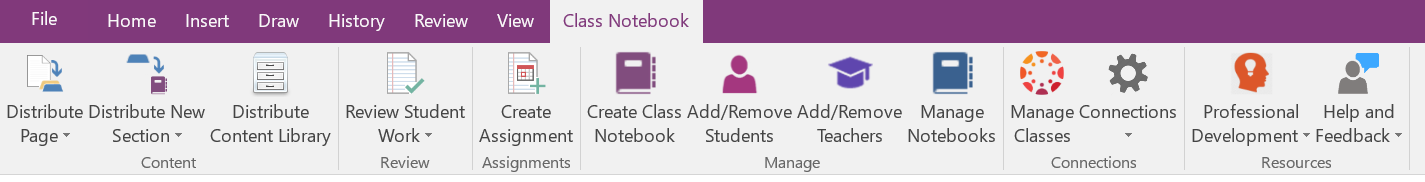 Class Notebook
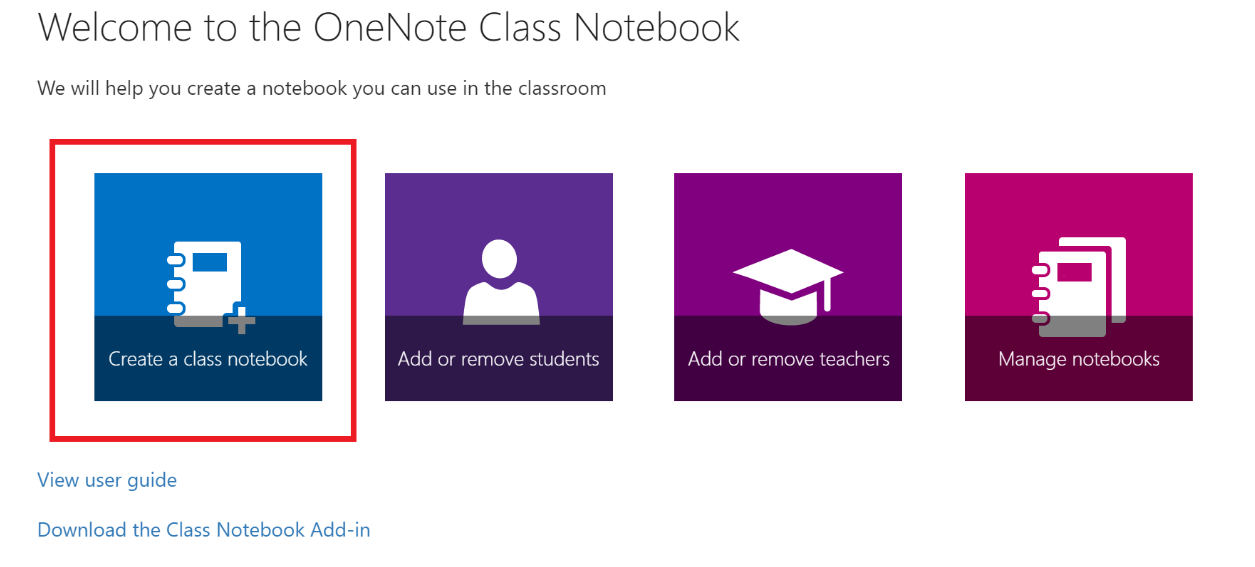 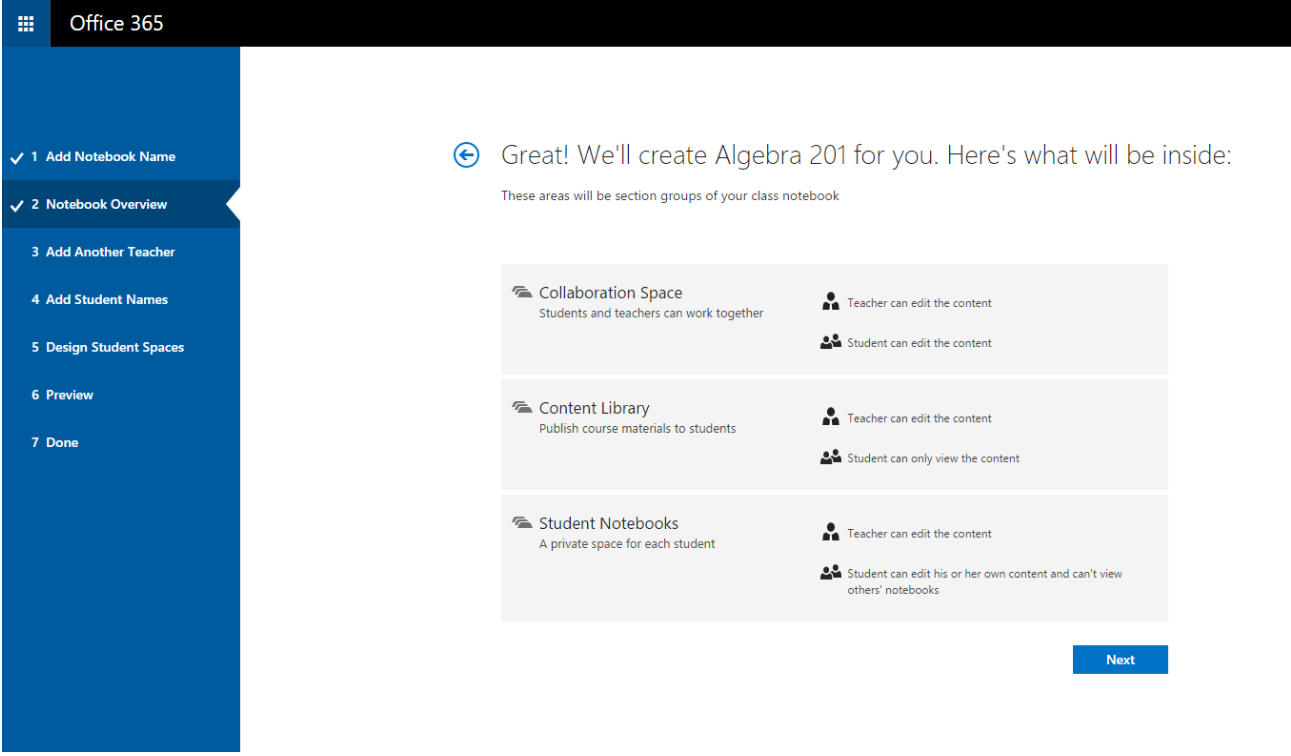 Class Notebook
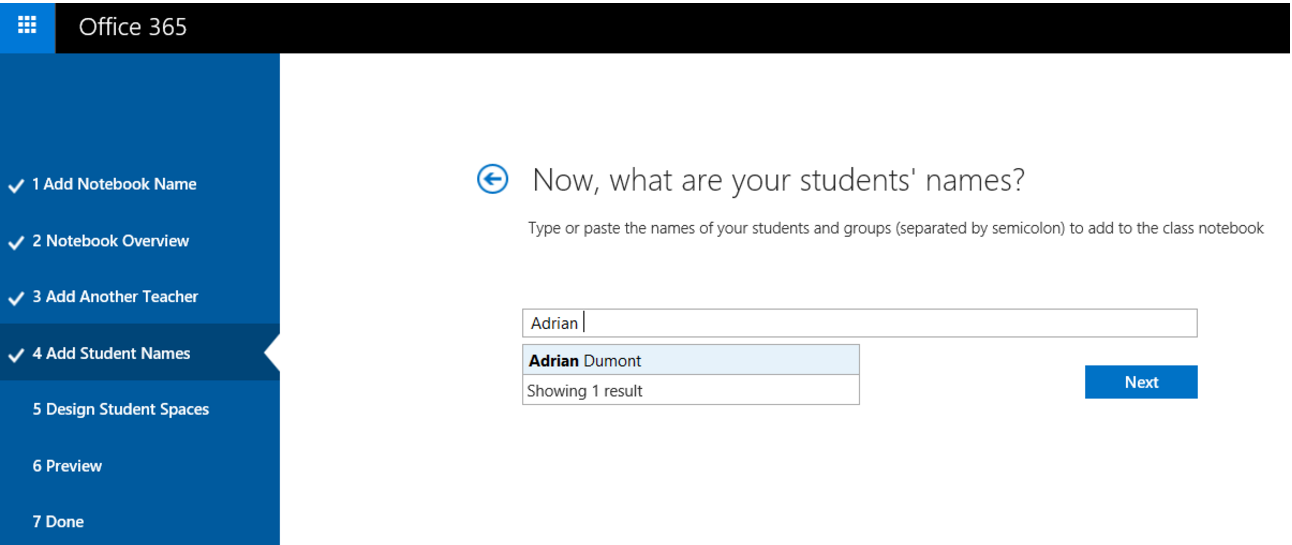 Class Notebook
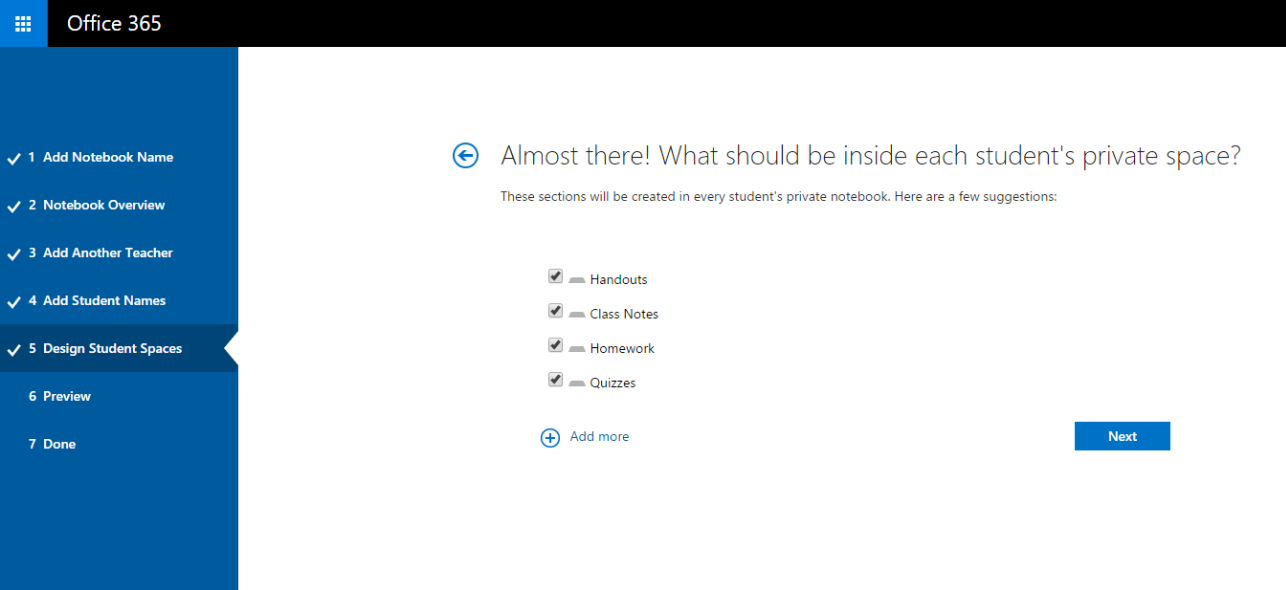 Class Notebook LMS Features
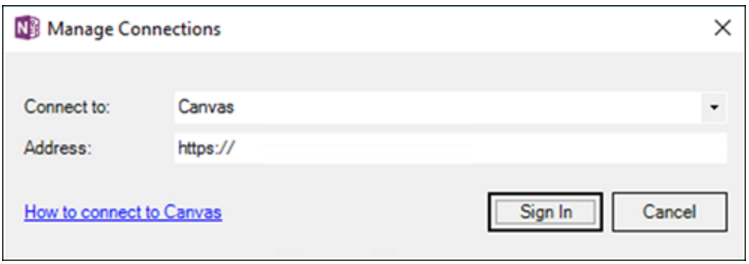 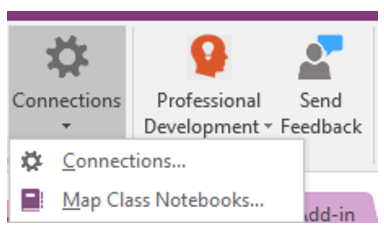 Class Notebook LMS Features
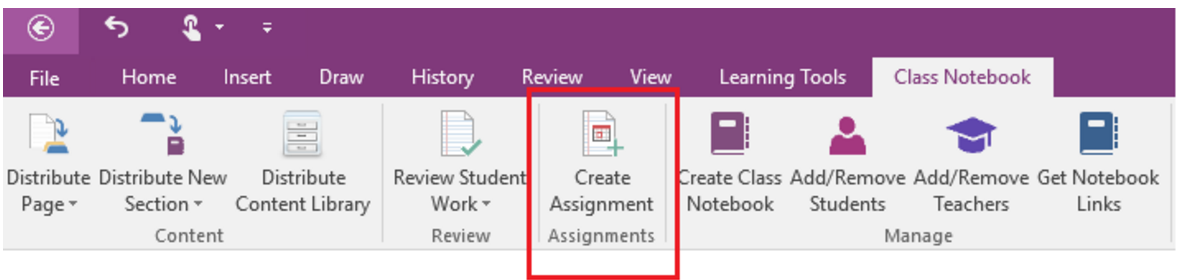 Class Notebook LMS Features
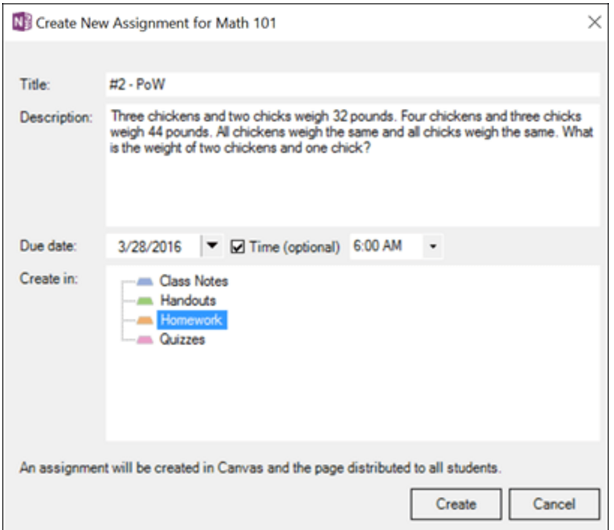 Class Notebook LMS Features
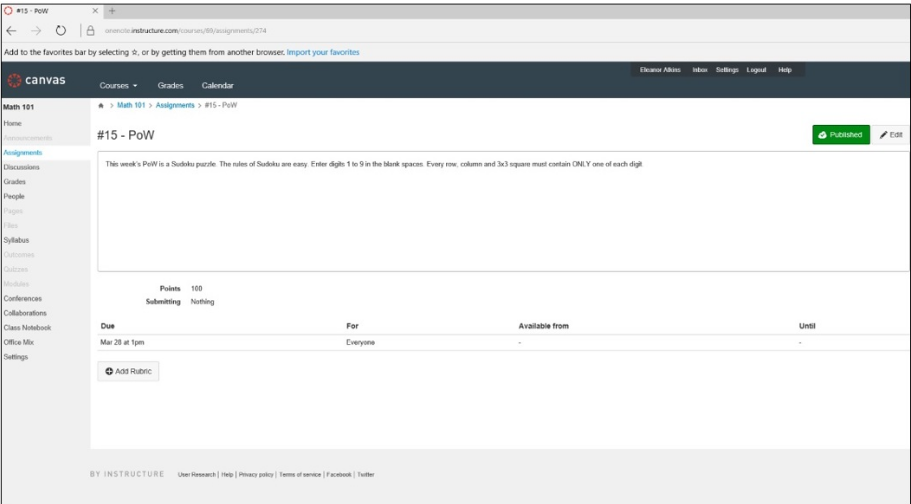 Class Notebook LMS Features
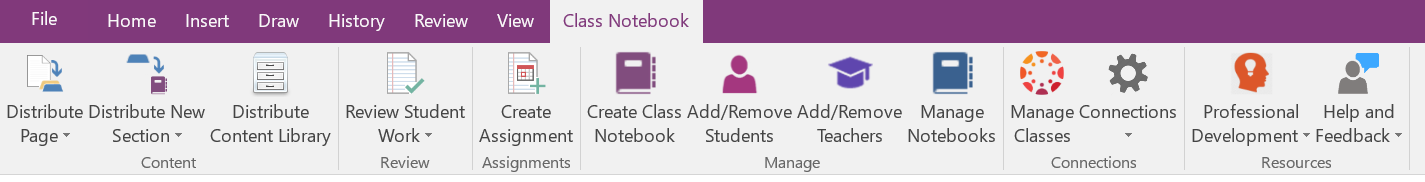 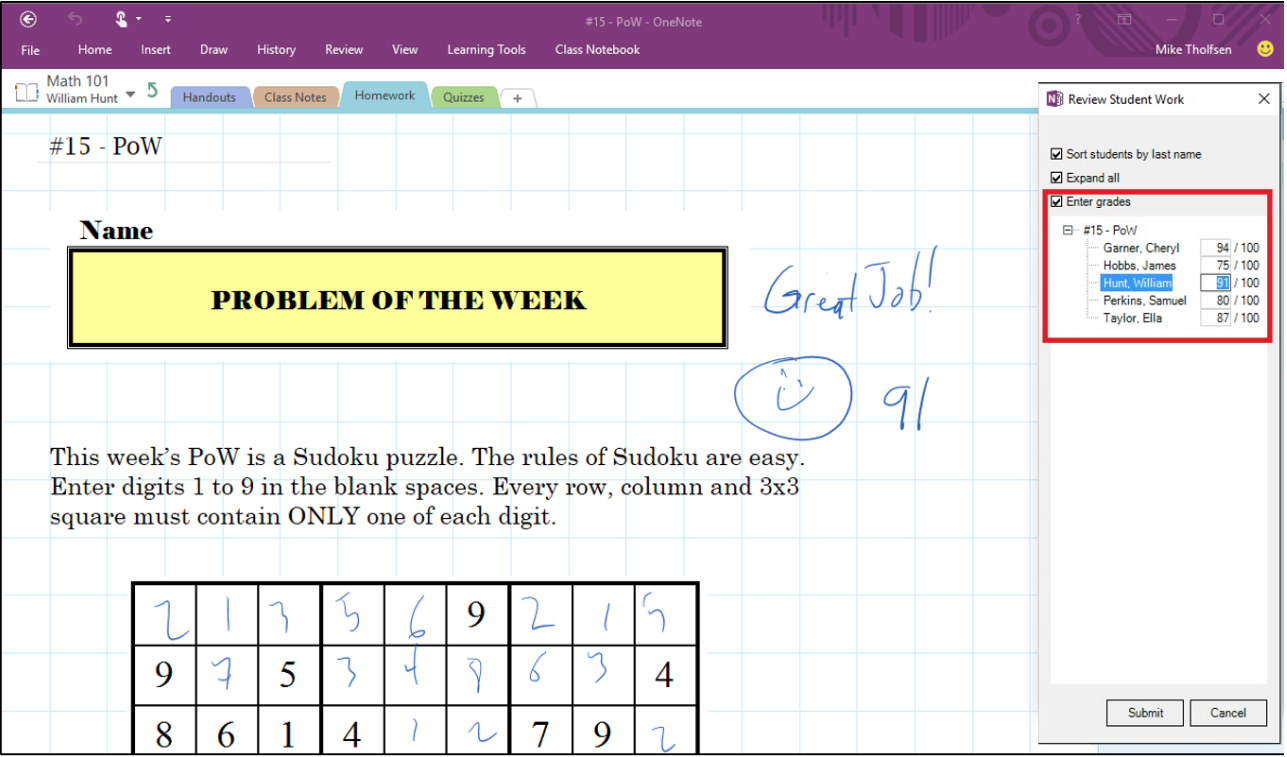 Conclusions (Personal Experience)
Don’t be afraid of trying something new 
Students are surprisingly forgiving with technical issues (just be honest with them)
The best way to learn OneNote:
Make your own personal notebook
Make a notebook for your lecture
Learn to share notebooks
Try the Class Notebook Add-in
Questions?